Civic engagement
Rachel Holmes, M.Ed.
Purpose of Today’s Session
This workshop is specifically designed for Faculty, Staff, and Club Advisors and will introduce the topic of Civic Engagement. CE will be defined, and specific information will be provided on the how to’s of creating and implementing CE projects specific to each discipline.
4 Corners Activity
A different world cannot be built by indifferent people.   -Horace Mann
How wonderful it is that nobody need wait a single moment before starting to improve the world. – Anne Frank
A thousand words will not leave so deep an impression as one deed.  -Henrik Ibsen
I don’t know what your destiny will be, but one thing I know; the only ones among you who will really be happy are those who will have sought and found how to serve.  --Albert Schweitzer
Our Civic Responsibility
Active participation in the public life of a community in an informed, committed, and constructive manner, with a focus on the common good

Addressing society’s problems in an informed manner
Engaging in an active process that goes beyond passive citizenship
Reaching varying degrees of political awareness and advocacy, ranging from basic knowledge to developing a voice and making oneself heard
Difference Between SL and CE
Let’s discuss ….
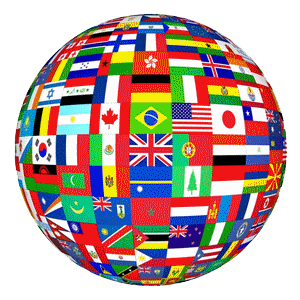 Introducing CE in the Classroom
Begin by asking students to define ‘citizen’ and ‘citizenship’
Have students define civic responsibility from individual, family, community, national, and global perspectives
Have students discuss articles, quotes, videos that present different images of CE and communicate the message of CE (appendix A)
Whole group discussion
What kind of society do we want?  What can each of us do to make it that way? What role does civic responsibility play in creating the society that we want?

Based on the discussion, brainstorm possible class projects that would be considered CE
Creating a Culture of Civic Responsibility
A great way to start is with a whole-class activity
I.e. Host an environmental fair
Plan issue-specific, campus-wide forums.  Students, faculty, community members, and agency partners can share information about topics such as substance abuse, domestic violence, homelessness, family planning, women’s rights, etc.


These types of projects encourage teamwork and allow students to ease into CE in a relevant manner
Types of CE
Direct Service: Hands-on community service, primarily off campus, e.g. tutoring, environmental restoration, senior companionship
Capacity Building: Enhancing the organizational capacity of a community agency, school, or non-profit organization, e.g. web design, marketing, strategic planning
Advocacy: Raising awareness of issues; political participation; influencing public opinion and/or policy, e.g. CCE public forums, voter registration, campaigns
Philanthropy: Fundraising for causes and community organizations
Brainstorming Session
In small groups, let’s brainstorm some practice ways that we can implement the 4 Types of CE at EMCC– JIGSAW Activity

 Whole-group discussion
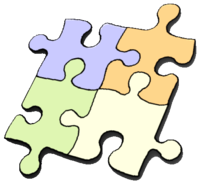 Implementation of CE
A variety of opportunities to get involved on campus and at the district level
Town Hall-  (set up by Mesa CC)
One Billion Rising
District SL Feed My Starving Children

Adding a CE component to your curriculum
This is more than CE projects; it’s teaching the fundamentals of CE and creating a culture of understanding

Creating a CE activity that directly relates to your curriculum and allows students to truly make an impact
Sample List by Discipline
Handout list and discuss/add to
Next steps
Ticket-out-the-door
What will you do now with the information you’ve learned today?
What is one key takeaway or one question you still have about CE?
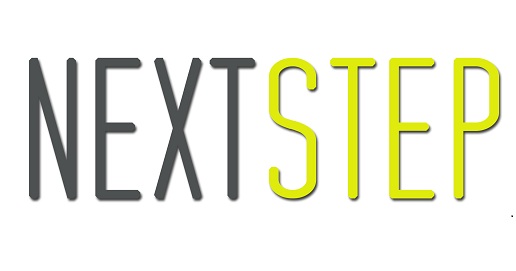 My Challenge to You
Realize the tremendous impact that you can make as an instructor…you have the ability to change lives!

http://www.bing.com/videos/search?q=freedom+writers+youtube&FORM=VIRE1#view=detail&mid=651A9EAE088159BA560E651A9EAE088159BA560E
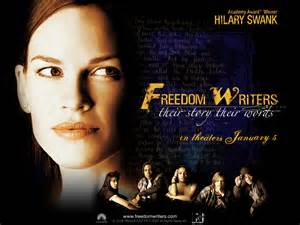 For More Information
Center for SL and CE EMCC
Rachel Holmes Rachel.holmes@estrellamountain.edu x58407
Landis Elliott  Landis.Elliott@estrellamountain.edu